Biomolecular simulations
Patrice Koehl
Hierarchical Simulations
Multi-scale
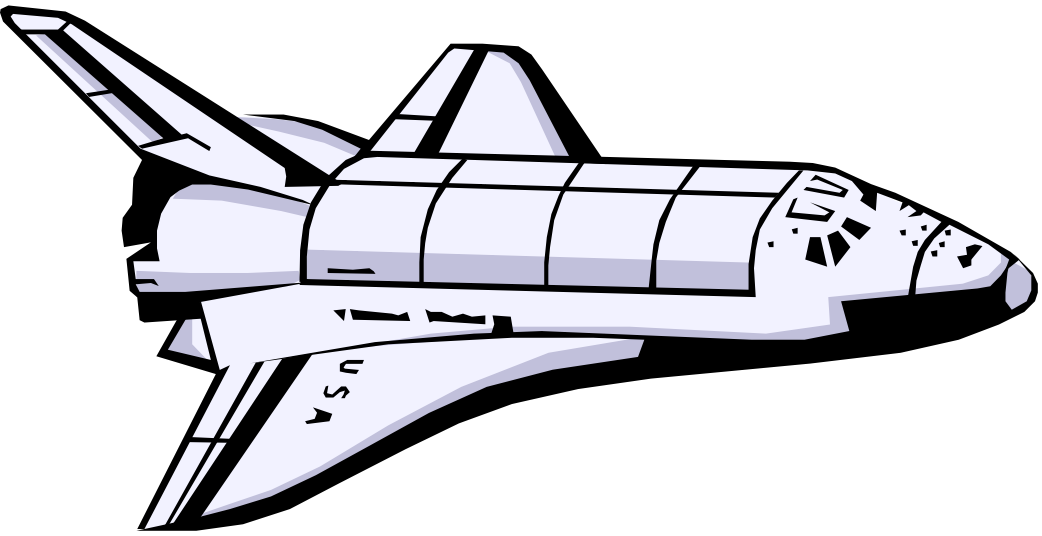 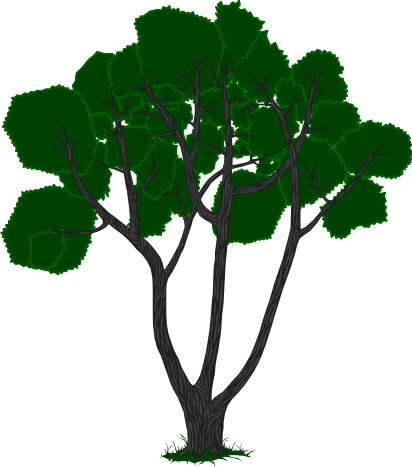 Years
Yards
Fossil Energy
Fuel Cells
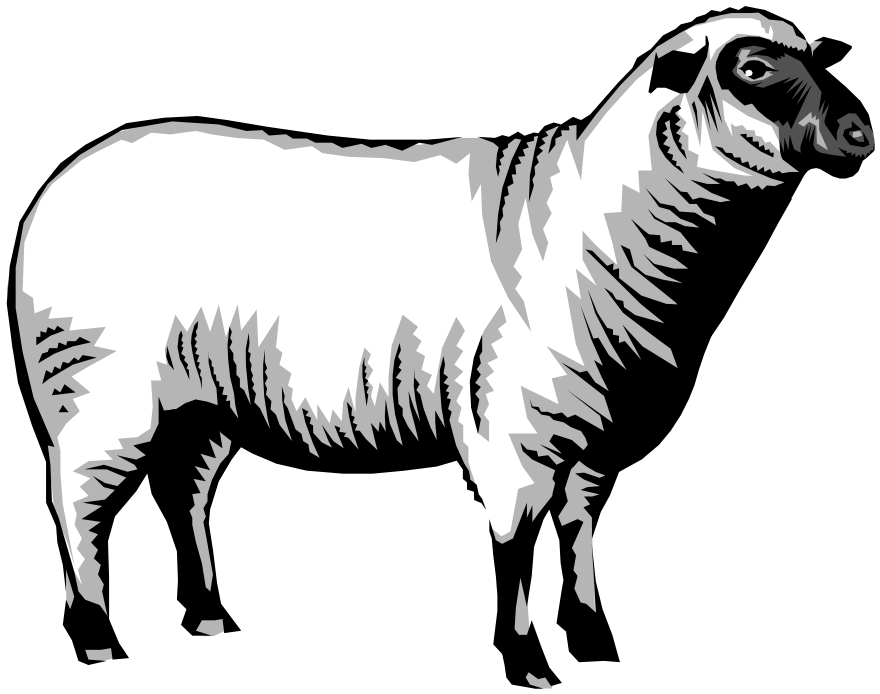 Cancer 
Research
Nanotechnology
Genetic
Engineering
Polymers
Electronic
& Optical
Materials
Organelle
Modeling
Ceramics
Design
Specialty
Chemicals
& Catalysts
Seconds
Inches
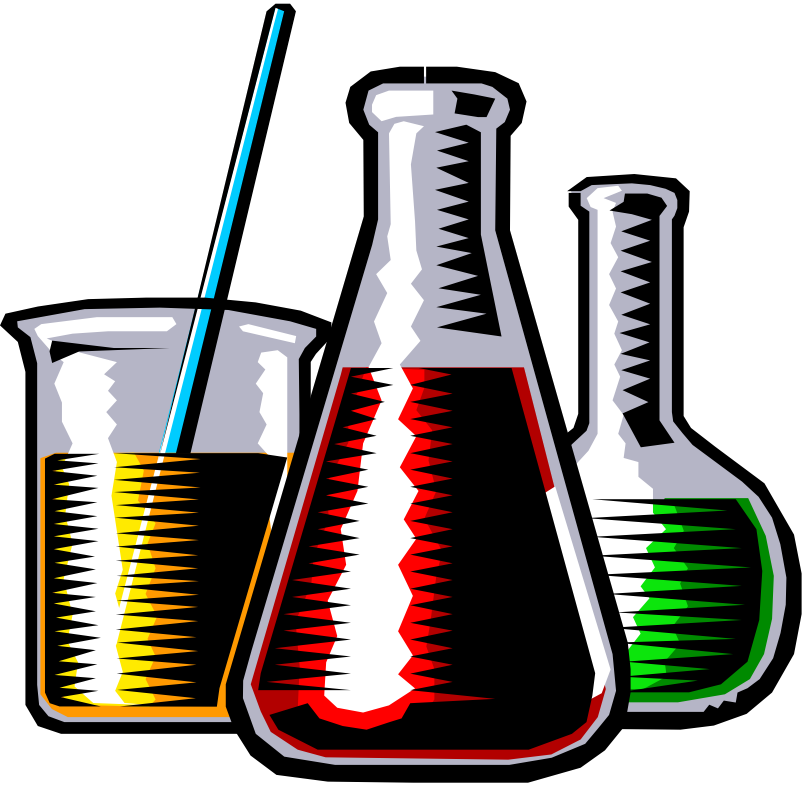 Receptor
Modeling
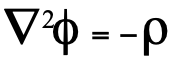 Metal 
Alloys
Pharmaceuticals
Materials
Biochemistry
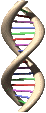 Material Science
Chemistry
Microseconds
Microns
Equilibrium
& Rate 
Constants
Molecular 
Self-Assembly
Meso-scale
Modeling
Picoseconds
Nanometers
Molecules
F=ma
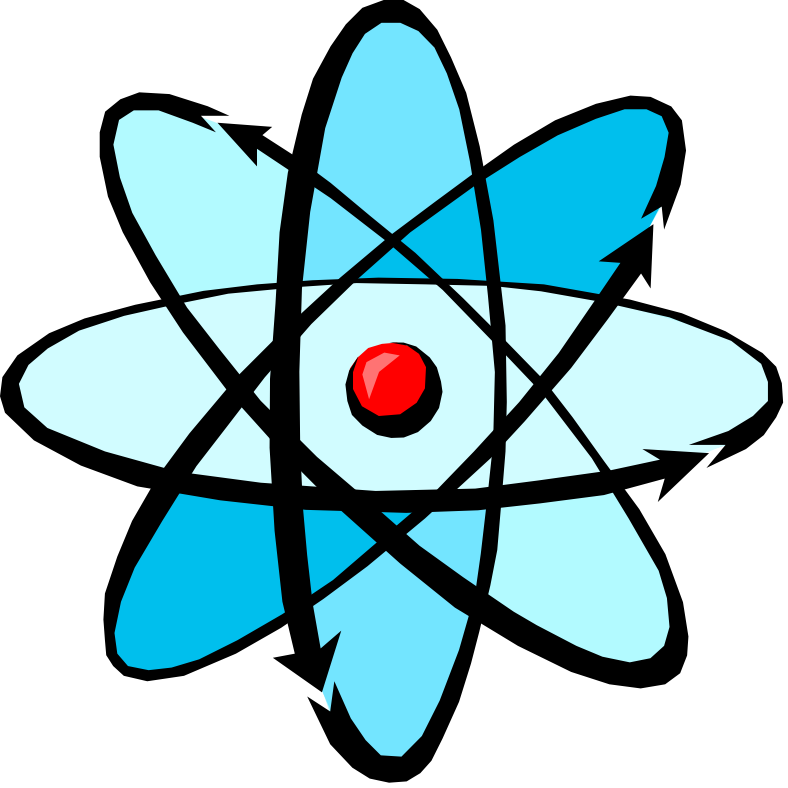 Molecular Mechanics
Force Fields
Femtoseconds
Angstroms
H Y= E Y
Atoms
Electrons
QUANTUM
MECHANICS
© W.A. Goddard III, M. Blanco, 1998
Biomolecular Simulations
Molecular Mechanics force fields

Energy Minimization

Molecular dynamics

Monte Carlo methods
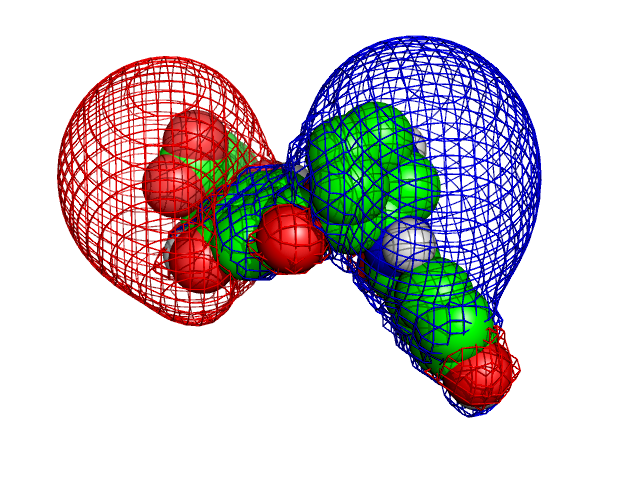 Biomolecular Simulations
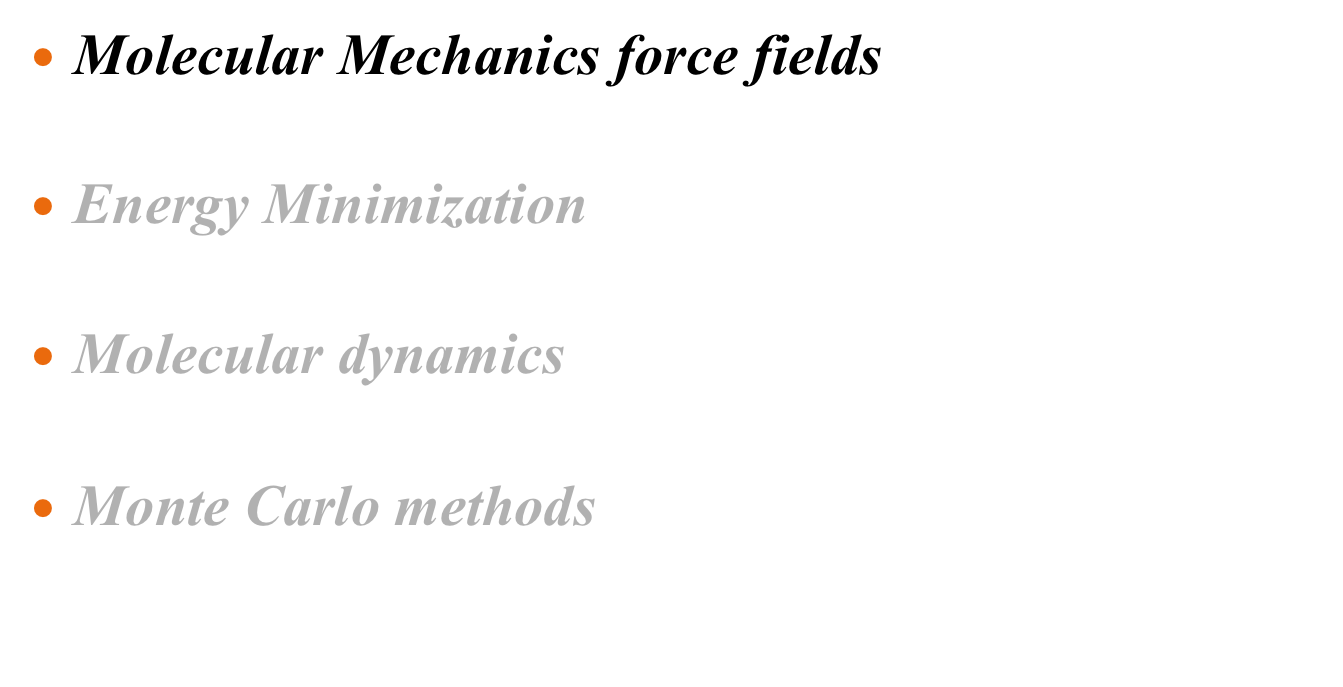 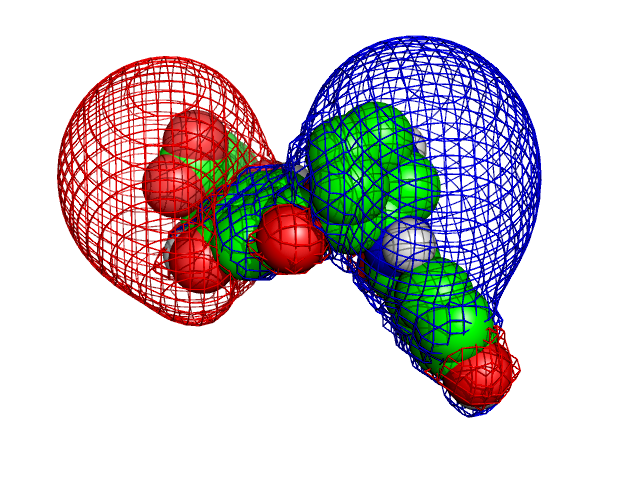 The two major assumptions in molecular simulations
Born-Oppenheimer approximation

“the dynamics of electrons is so fast that they can be 
considered to react instantaneously to the motion of 
their nuclei”

Classical mechanics 

“The nuclei are treated as point particles that follow 
the classical laws of mechanics.”
What is an atom?
Classical mechanics: a point particle

Defined by its position (x,y,z) and its mass

May carry an electric charge (positive or negative), usually partial (less than an electron)
Atomic interactions
Non-bonded
pair
Torsion angles
Are 4-body
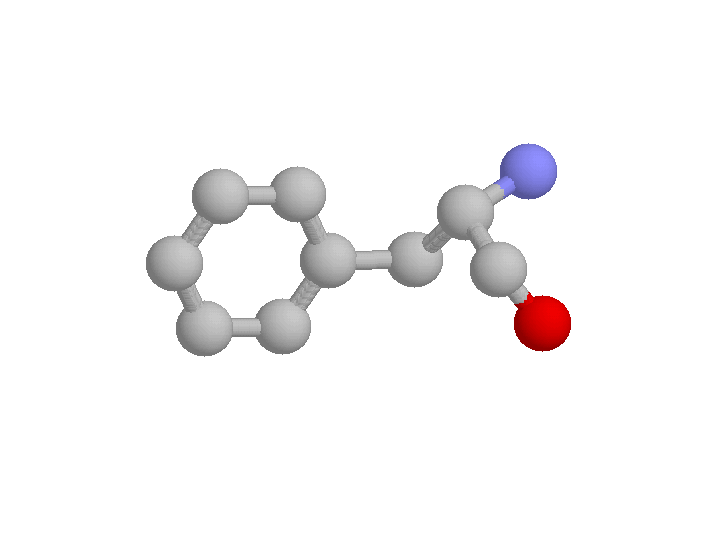 Angles
Are 3-body
Bonds
Are 2-body
Atomic interactions
Strong valence energies
b
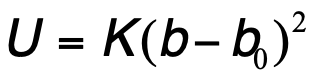 All chemical bonds
q
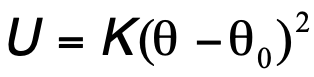 Angle between chemical bonds
Preferred conformations for
torsion angles:
    - w angle of the main chain
    - c angles of the sidechains
	(aromatic, …)
f
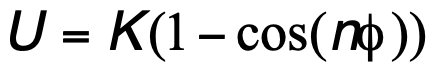 vdW interactions
r
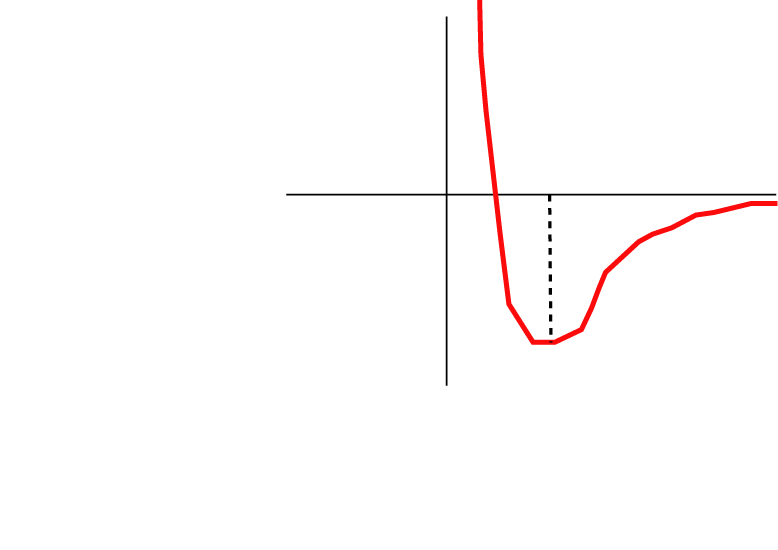 1/r12
Lennard-Jones potential
Rij
1/r6
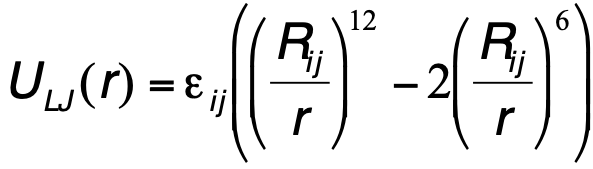 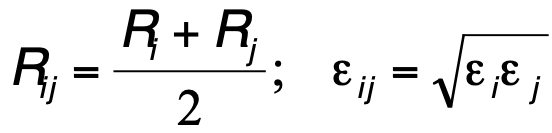 Electrostatics interactions
Coulomb potential
r
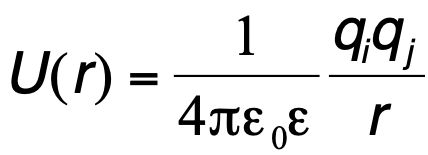 qi
qj
Torsion angles
Are 4-body
Non-bonded
pair
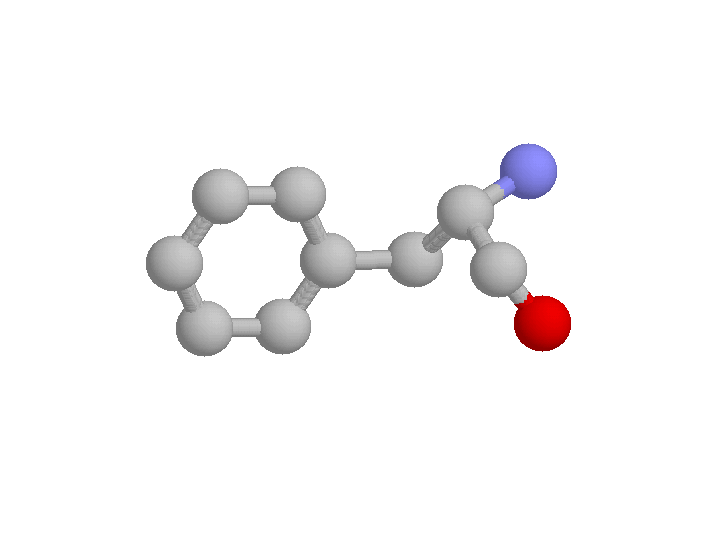 Computing energy
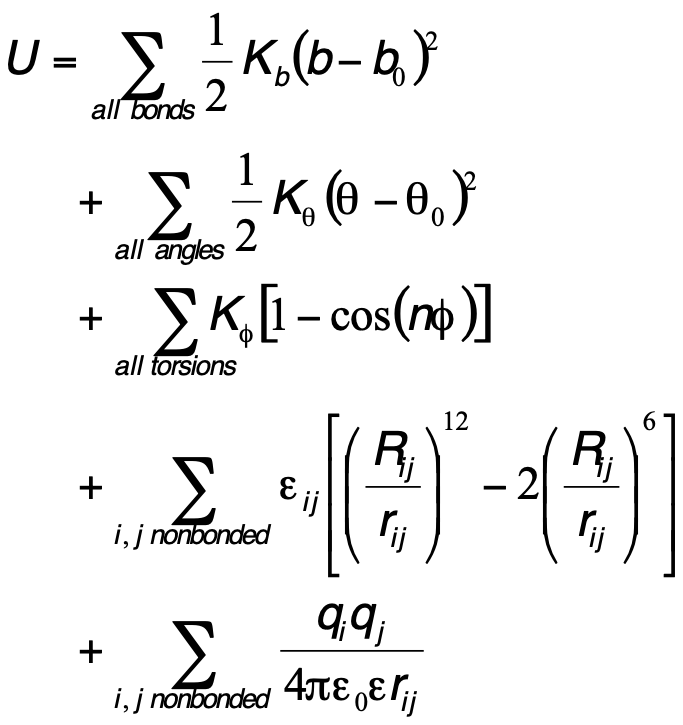 Bonds
Are 2-body
Angles
Are 3-body
SolventExplicit          or           Implicit ?
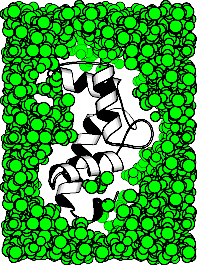 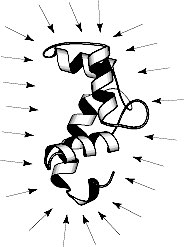 Solvation Free Energy
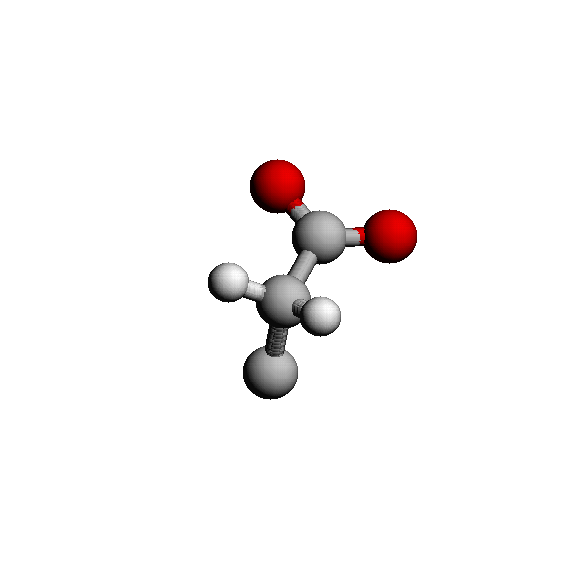 Wsol
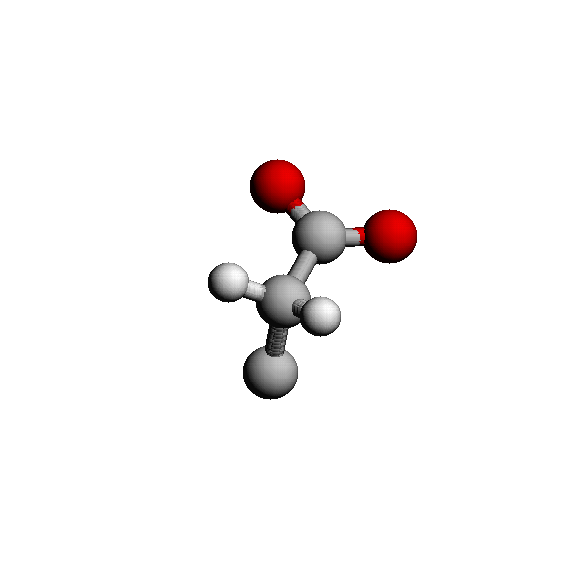 +
+
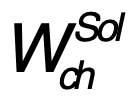 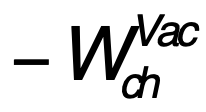 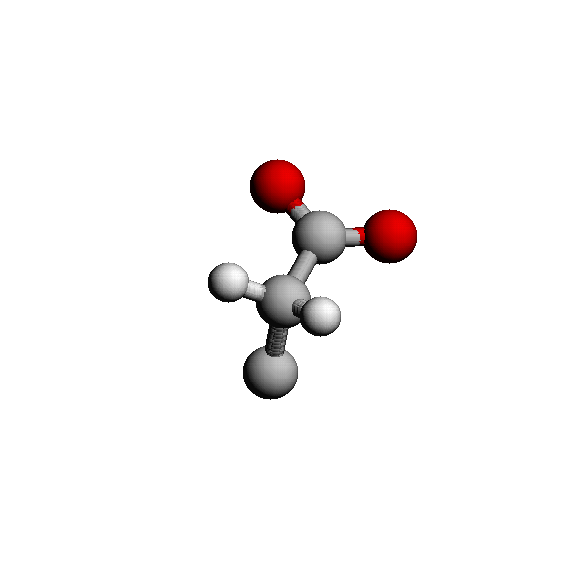 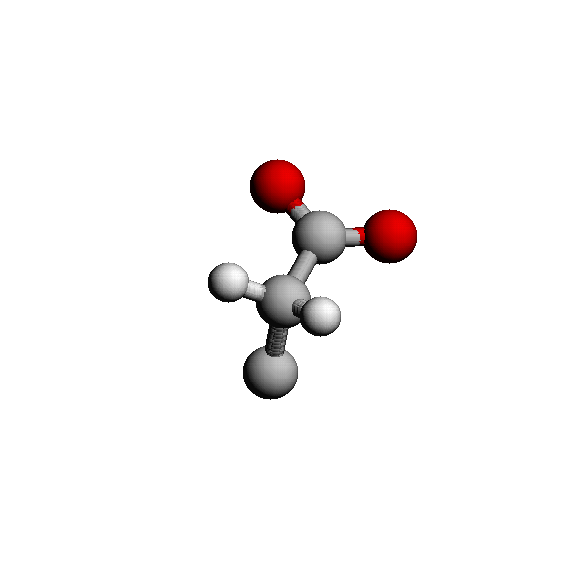 Wnp
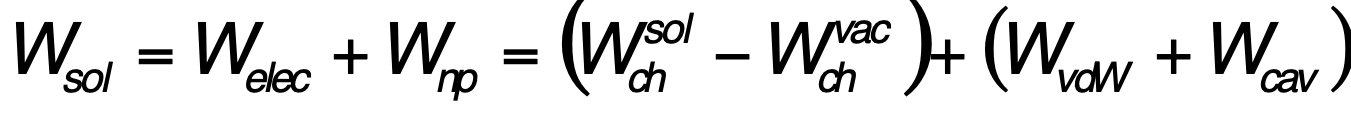 The SA model
Surface area potential
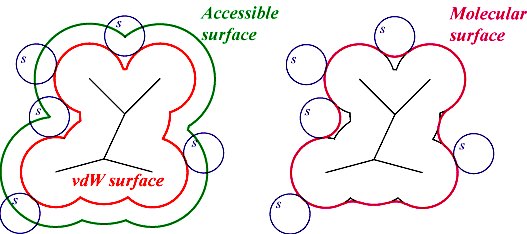 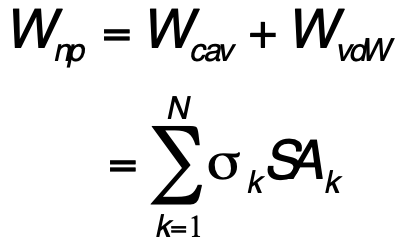 Eisenberg and McLachlan, (1986) Nature, 319, 199-203
Hydrophobic potential: Surface Area, or Volume?
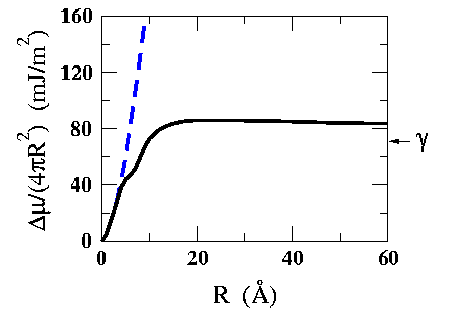 Surface effect
(Adapted from Lum, Chandler, Weeks, 
J. Phys. Chem. B, 1999, 103, 4570.)
Volume effect
“Radius of the molecule”
For proteins and other large bio-molecules, use surface
Sphere Representations in Biology
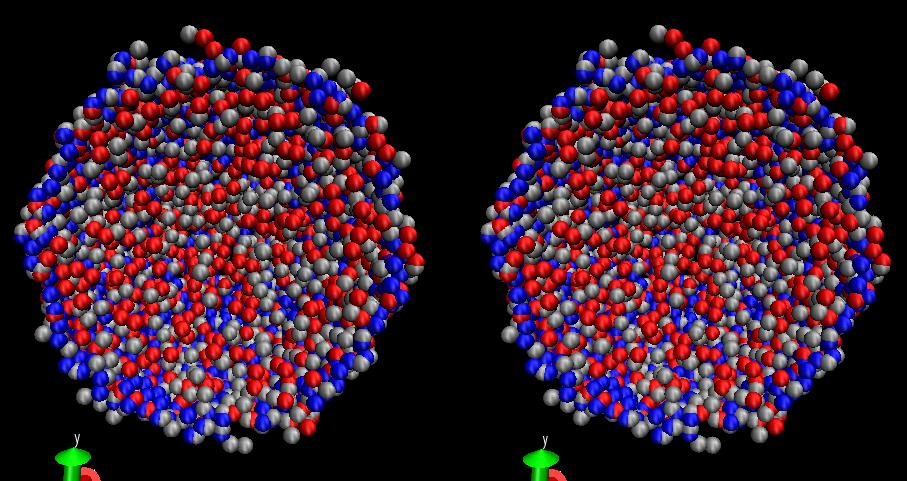 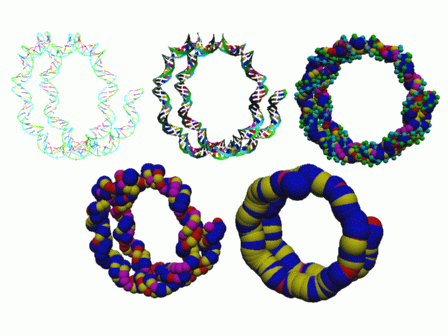 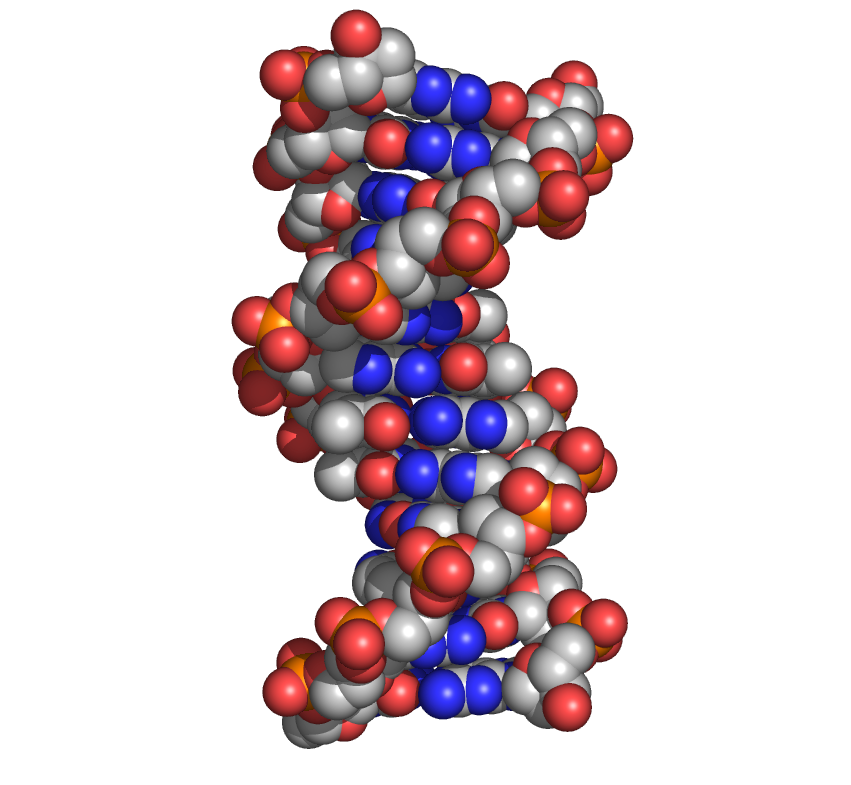 Viral DNA
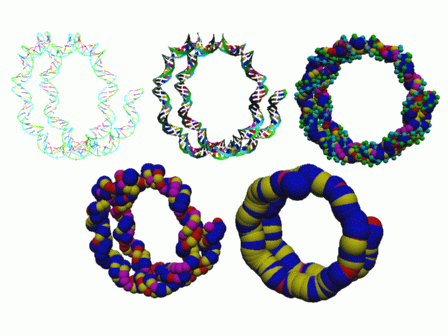 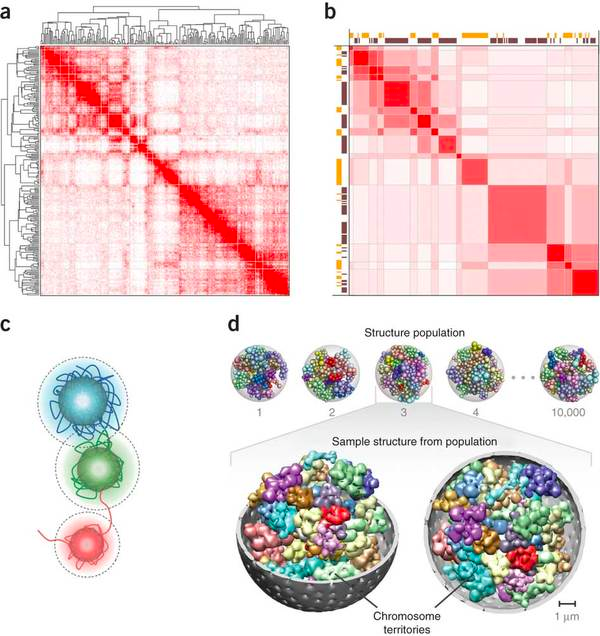 DNA
Nucleosome
Chromosome arrangements
Measuring a Union of Balls
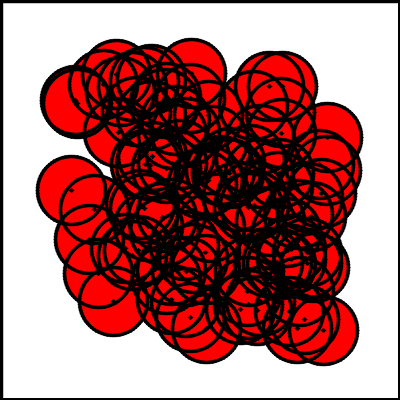 Measuring a Union of Balls
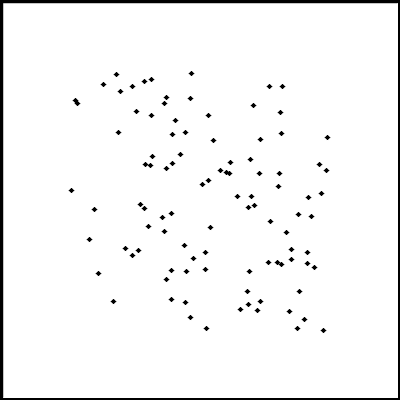 Measuring a Union of Balls
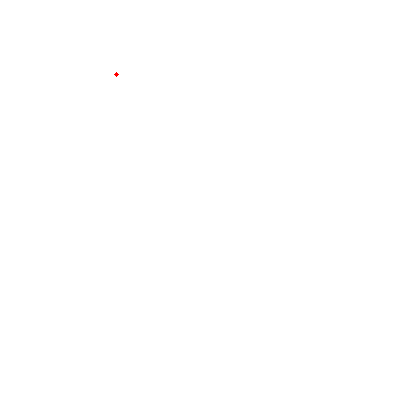 Algorithm for computing 
Delaunay  triangulation:

Input: N: number of points
	     Ci: position of point I

Randomize points

2) For i = 1:N
	- Location: find tetrehedra
                                    that contains Ci
	- Addition: Divide t into 4
                                    tetrahedra
	- Correct: flip non local tetrahedra

Output: list of tetrahedra
Measuring a Union of Balls
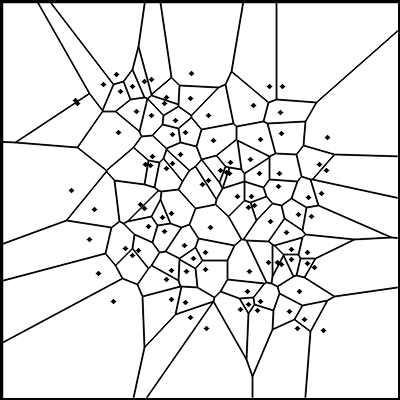 Compute Voronoi diagram from

Delaaunay complex: dual
Measuring a Union of Balls
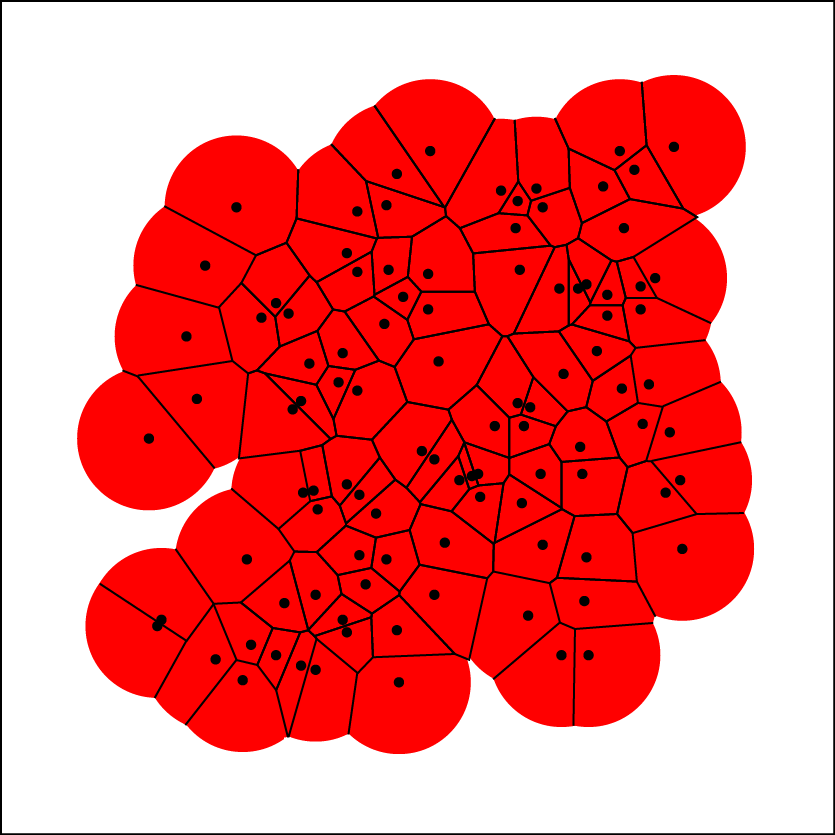 Restrict Voronoi diagram to

the Union of Balls:

Power diagram
Measuring a Union of Balls
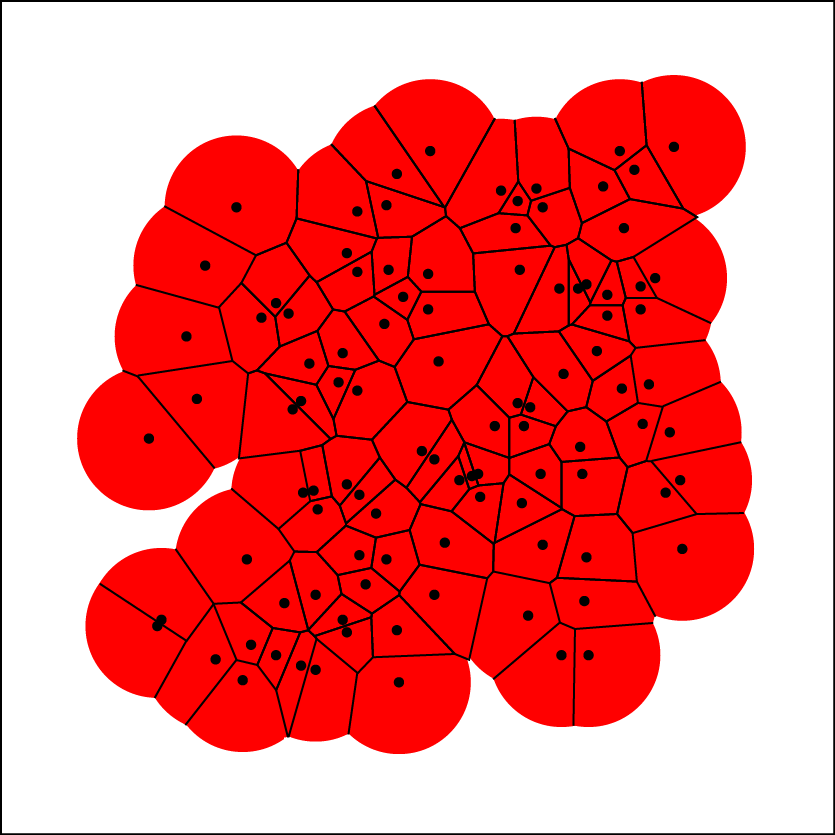 ri
Atom i:
Fraction in Voronoi cell:
si and bi
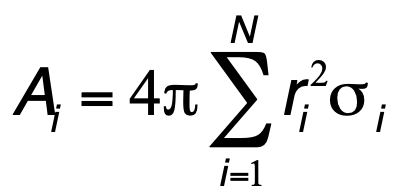 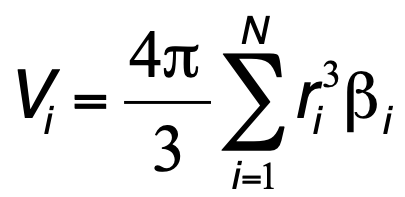 Measuring a Union of Balls
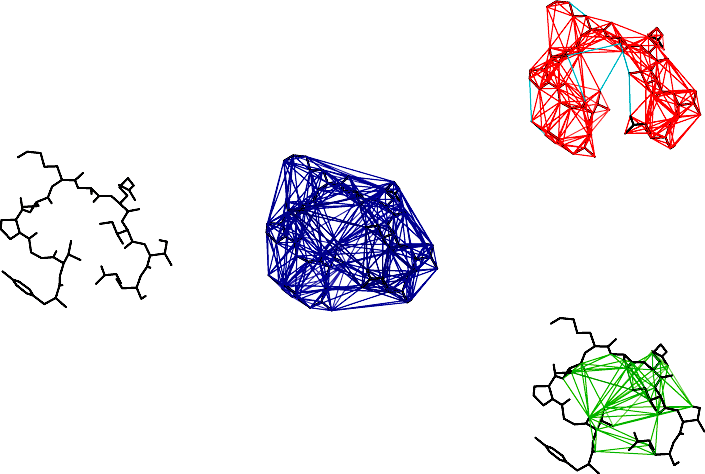 K complex
Pocket
Protein
Delaunay Complex
Measuring Union of Balls
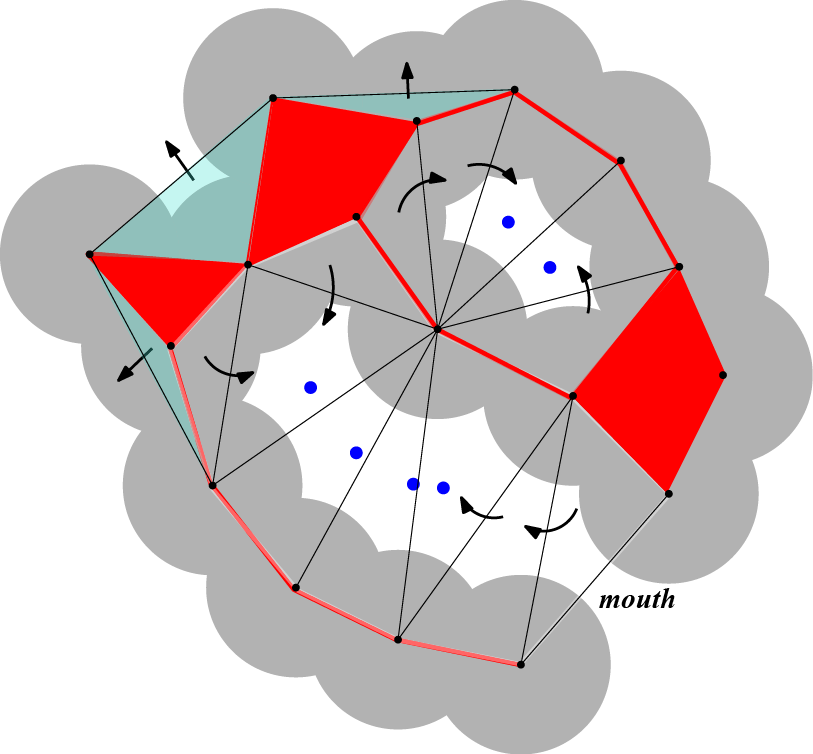 Cavity
Pocket
Applications to drug design
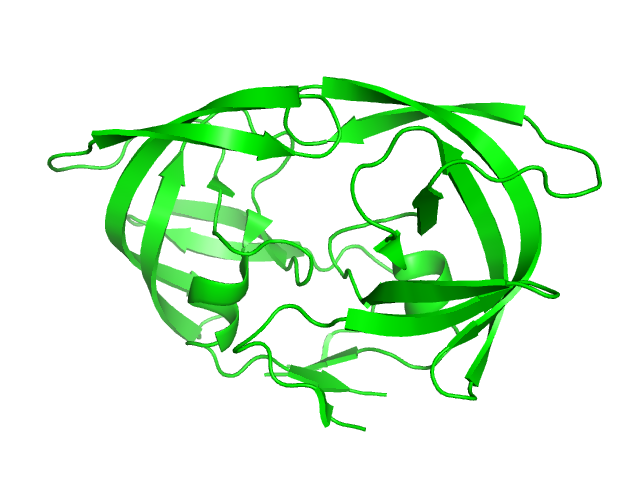 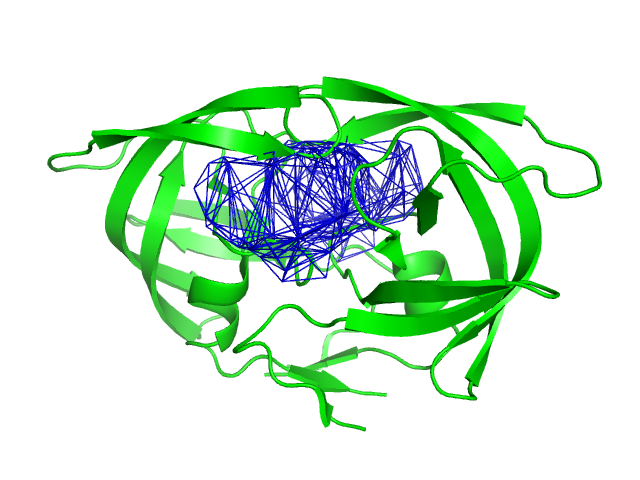 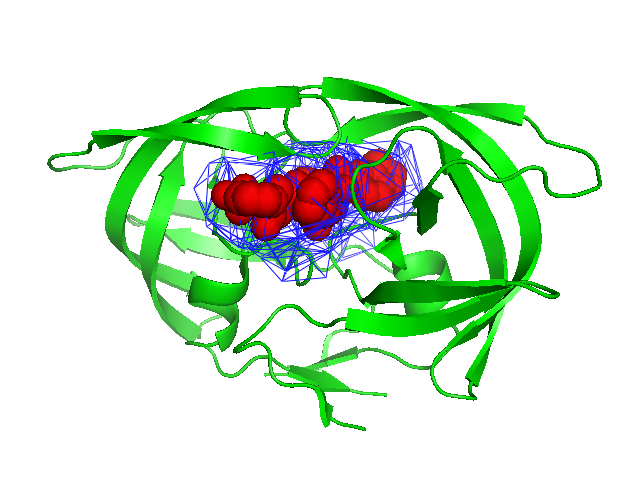 Actual position of K54
(inhibitor)
HIV protease (3MXE)
Main cavity
BINDING POCKETS IN 16S RIBOSOMAL RNA
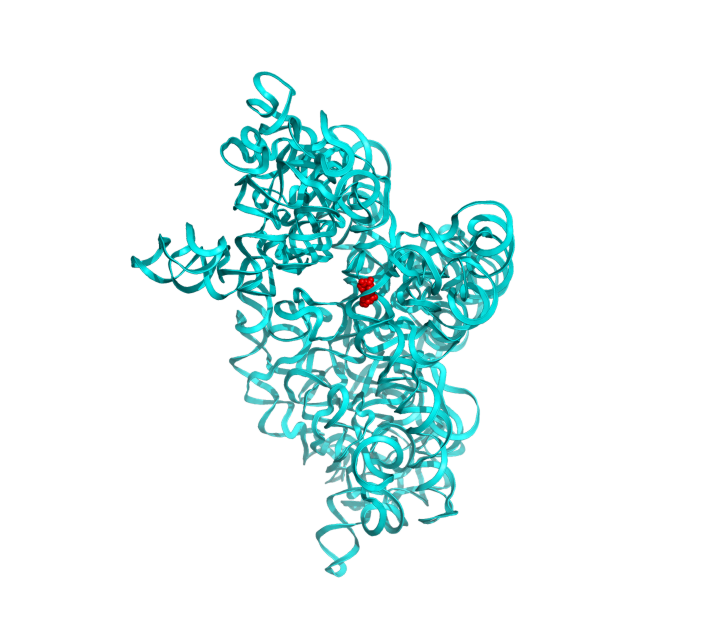 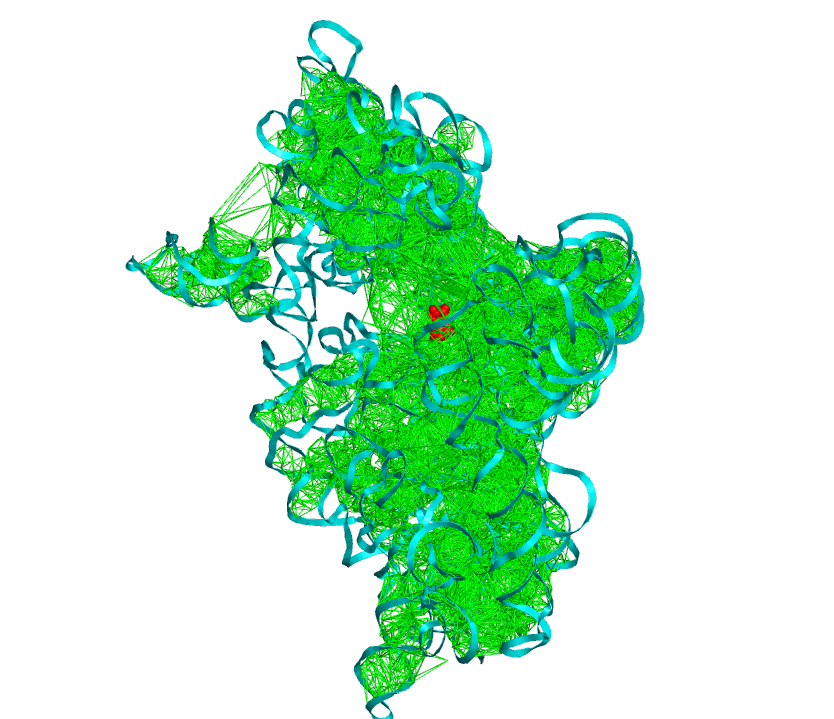 Hygromycin B
PDB structure: 1HZN
BINDING POCKETS IN 16S RIBOSOMAL RNA
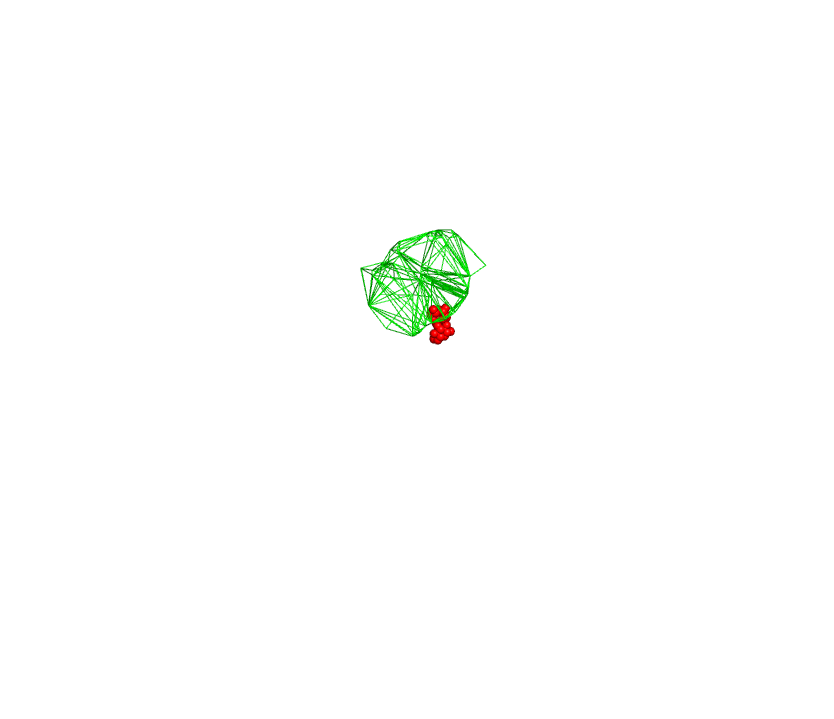 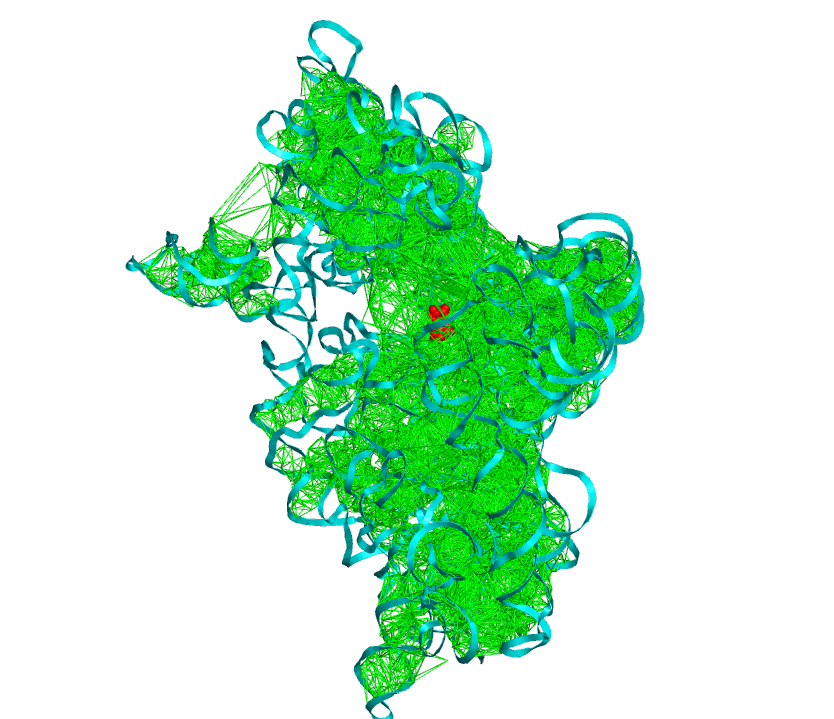 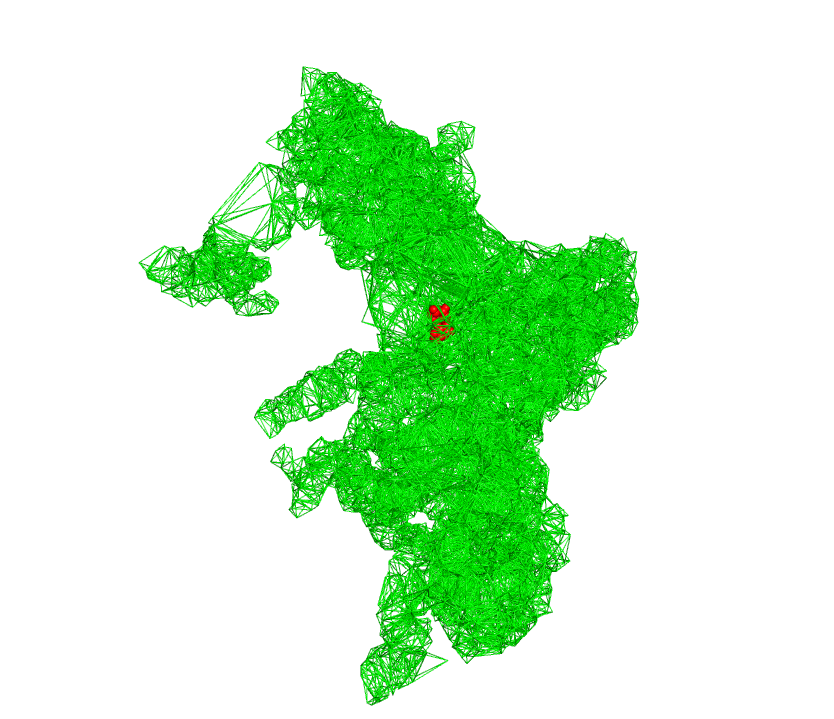 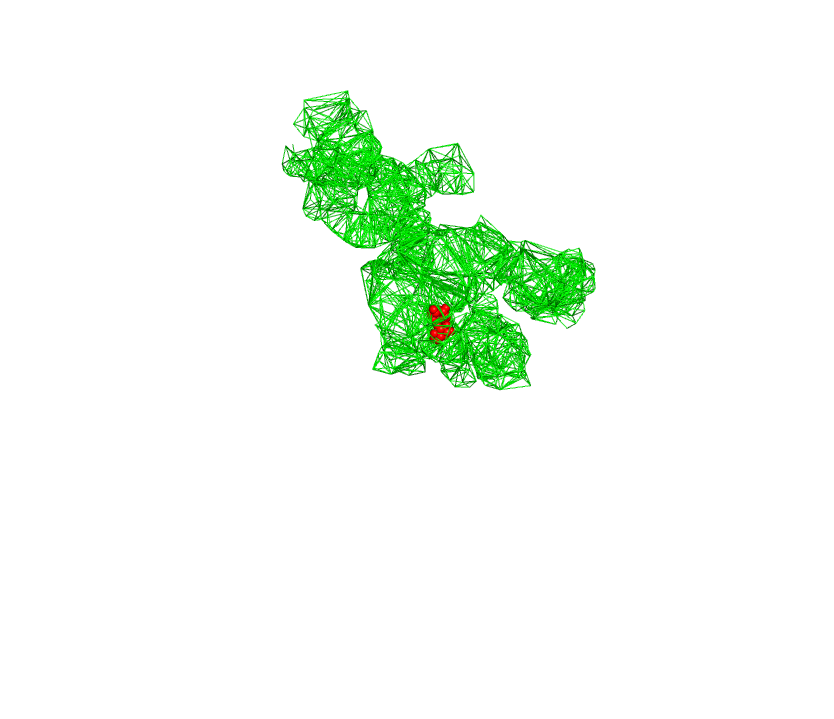 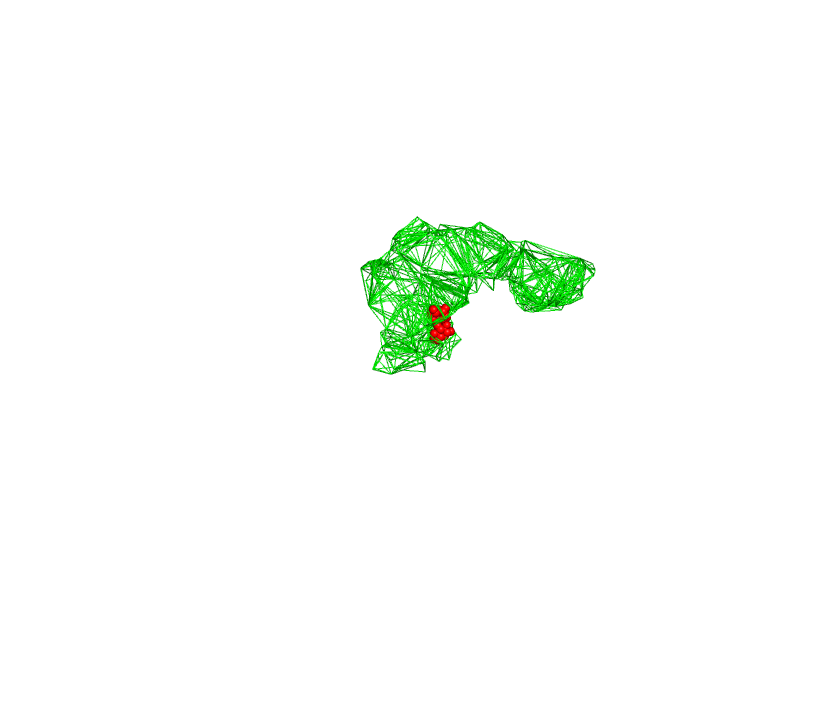 8 Å
Probe Size
1.4 Å
Computing energy
Bonded interactions are local, and therefore their computation has a linear
computational complexity (O(N), where N is the number of atoms in the 
molecule considered.
The direct computation of the non bonded interactions involve all pairs of 
atoms and has a quadratic complexity (O(N2)).
This can be prohibitive for large molecules.
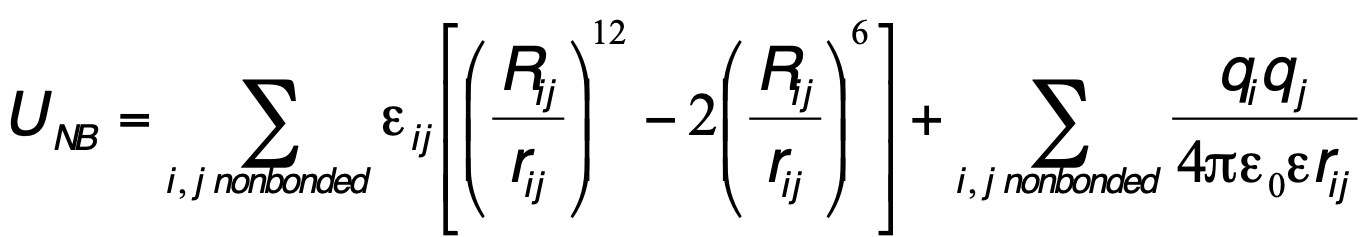 Cutoff schemes for faster energy computation
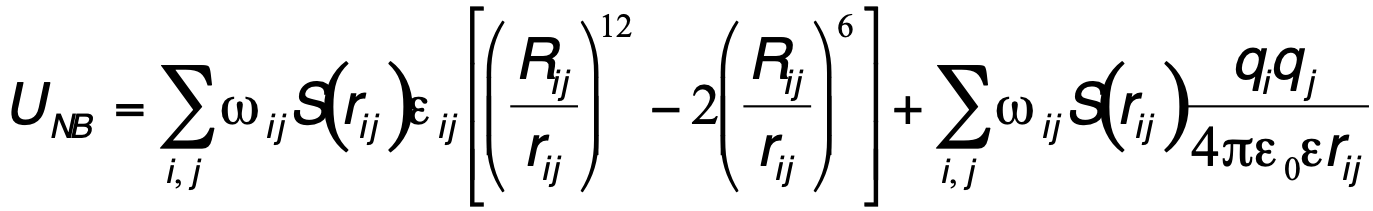 wij : weights (0< wij <1). Can be used to exclude bonded terms, 
	or to scale some interactions (usually 1-4)
S(r) : cutoff function.

Three types:

	1) Truncation:
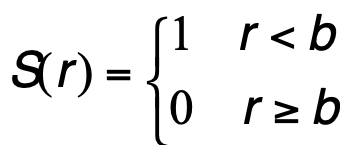 b
Cutoff schemes for faster energy computation
2. Switching
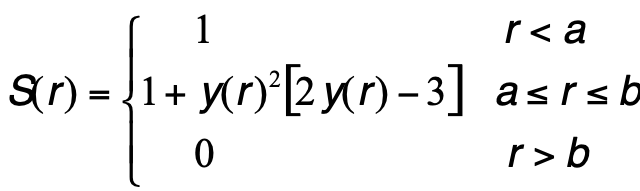 a
b
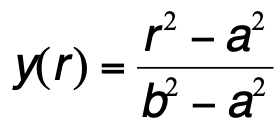 with
3. Shifting
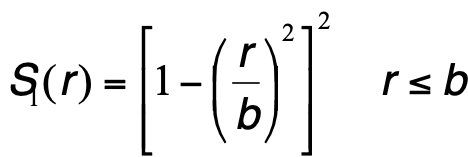 or
b
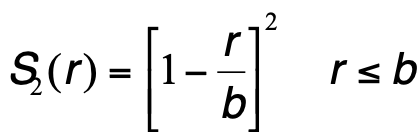 Units in Molecular Simulations
Most force fields use the AKMA (Angstrom – Kcal – Mol – Atomic Mass Unit) unit
system:
Some Common force fields in Computational Biology
ENCAD (Michael Levitt, Stanford)

AMBER (Peter Kollman, UCSF; David Case, Scripps)

CHARMM (Martin Karplus, Harvard)

OPLS (Bill Jorgensen, Yale)

MM2/MM3/MM4 (Norman Allinger, U. Georgia)

ECEPP (Harold Scheraga, Cornell)

GROMOS (Van Gunsteren, ETH, Zurich)
Michael Levitt. The birth of computational structural biology. Nature Structural Biology, 8, 392-393 (2001)
Biomolecular Simulations
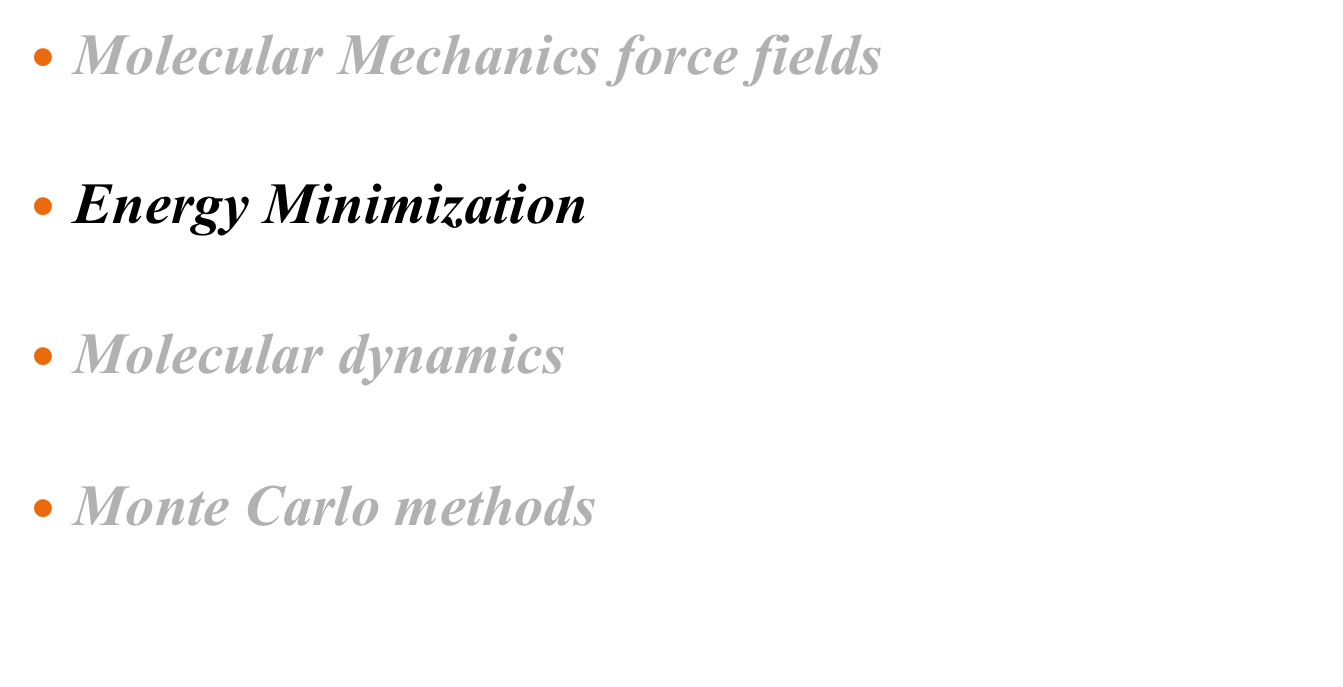 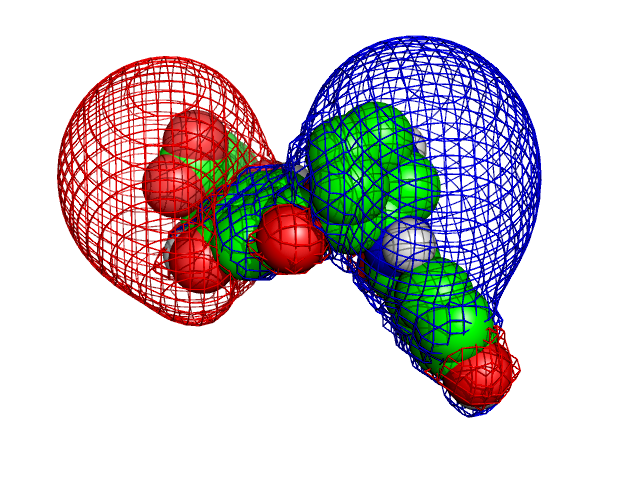 Torsion angles
Are 4-body
Non-bonded
pair
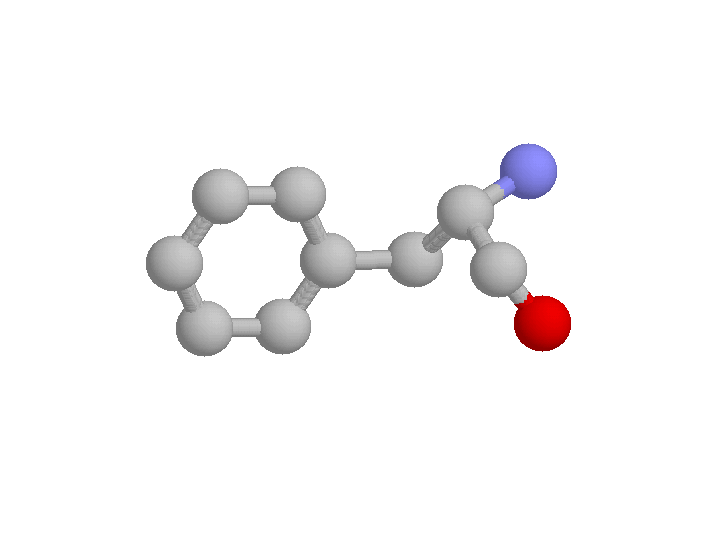 Computing energy
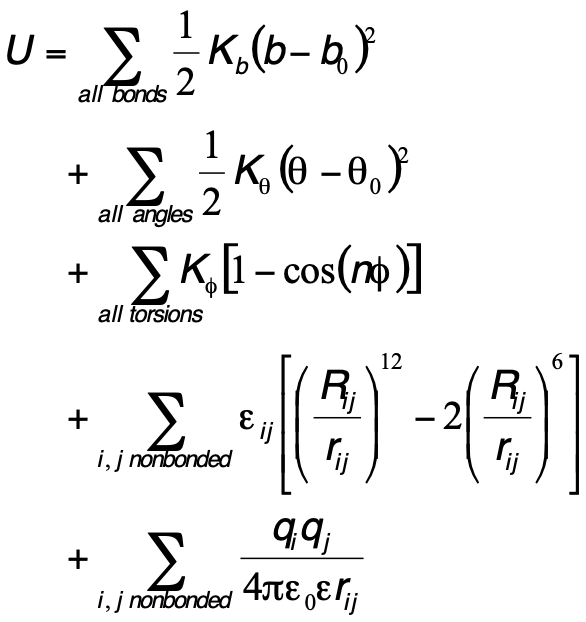 Bonds
Are 2-body
Angles
Are 3-body
U is a function of the conformation C of the protein. 
The problem of  “minimizing U” can be stated as finding C 
such that U(C) is minimum.
The minimizers
Minimization of a multi-variable function is usually an iterative process, in which
updates of the state variable x are computed using the gradient, and in some
(favorable) cases the Hessian.

Iterations are stopped either when the maximum number of steps (user’s input)
is reached, or when the gradient norm is below a given threshold.
Steepest descent (SD):

The simplest iteration scheme consists of following the “steepest
descent” direction:





Usually, SD methods leads to improvement quickly, but then exhibit
slow progress toward a solution.
	
They are commonly recommended for initial minimization iterations,
when the starting function and gradient-norm values are very large.
(a sets the minimum
 along the line defined
 by the gradient)
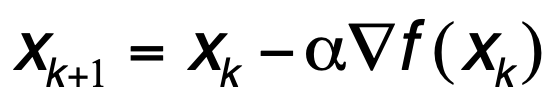 The minimizers
Conjugate gradients (CG):

In each step of conjugate gradient methods, a search vector pk is
defined by a recursive formula:



The corresponding new position is found by line minimization along pk:



the CG methods differ in their definition of b.
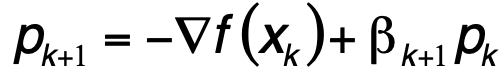 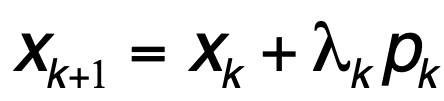 The minimizers
Newton’s methods:

Newton’s method is a popular iterative method for finding the 0 of a 
one-dimensional function:
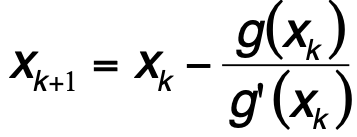 x3
x2
x1
x0
It can be adapted to the minimization of a one –dimensional function, in which
case the iteration formula is:
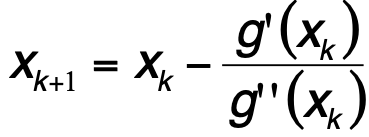 Several implementations of Newton’s method exist: quasi-Newton, 
truncated Newton, “adopted-basis Newton-Raphson” (ABNR),…
Biomolecular Simulations
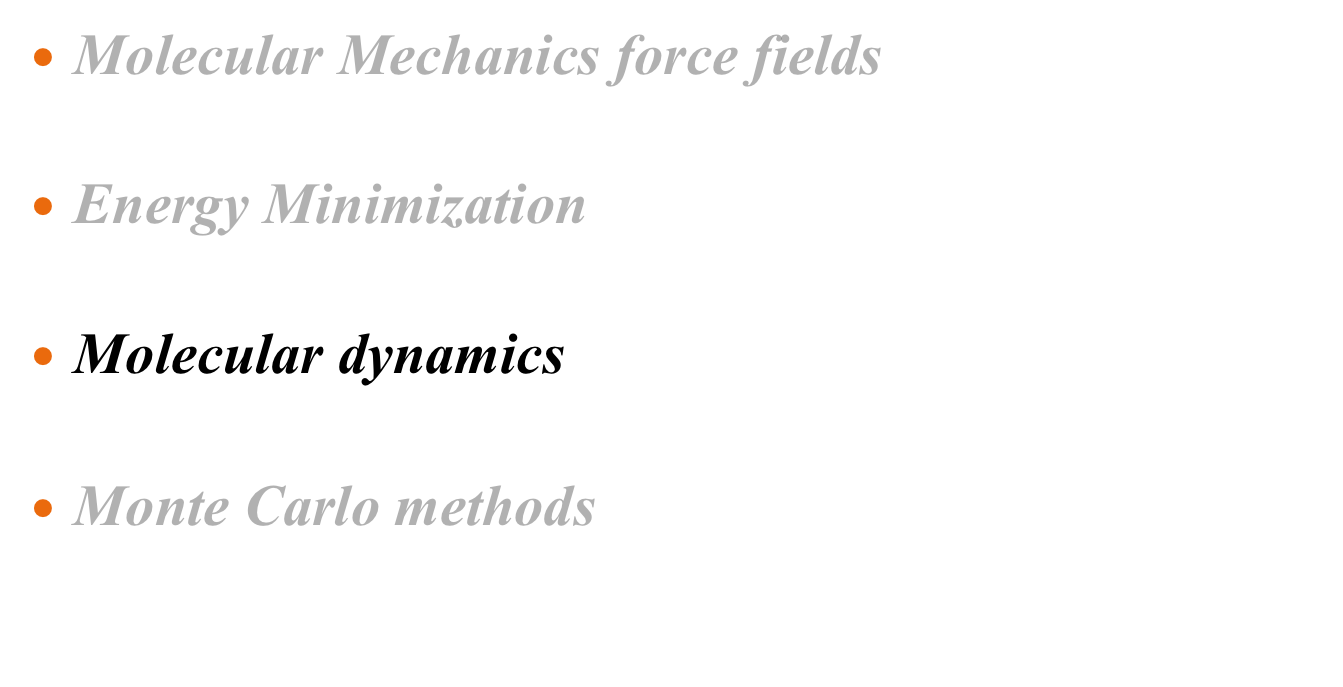 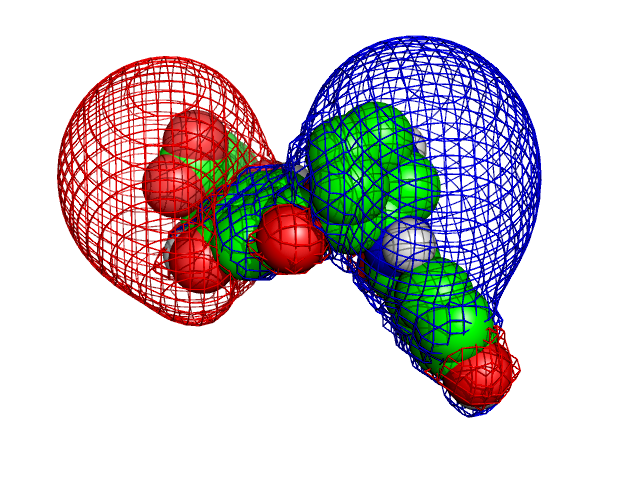 What is a molecular dynamics simulation?
Simulation that shows how the atoms in the system move with time


Typically on the nanosecond timescale


Atoms are treated like hard balls, and their motions are described by Newton’s laws.
Characteristic protein motions
Periodic (harmonic)
Random (stochastic)
Why MD simulations?
Link physics, chemistry and biology

Model phenomena that cannot be observed experimentally

Understand protein folding…

Access to thermodynamics quantities (free energies, binding energies,…)
How do we run a MD simulation?
Get the initial configuration 

From x-ray crystallography or NMR spectroscopy (PDB)

Assign initial velocities
	
	At thermal equilibrium, the expected value of the kinetic energy of the system at temperature T is:



	
	
This can be obtained by assigning the velocity components vi from a random Gaussian distribution with mean 0 and standard deviation (kBT/mi):
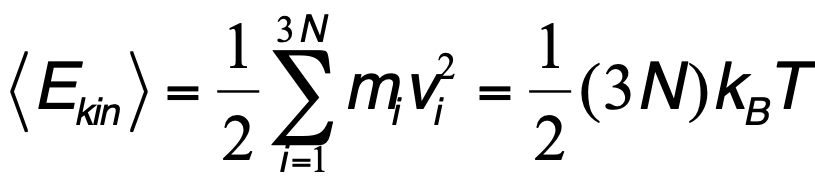 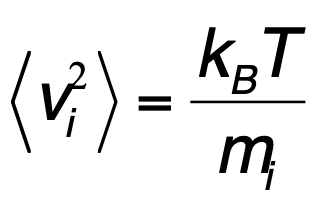 How do we run a MD simulation?
For each time step:

		Compute the force on each atom:



	
		Solve Newton’s 2nd law of motion for each atom, 
		to get new coordinates and velocities




		Store coordinates


Stop
X: cartesian vector
    of the system
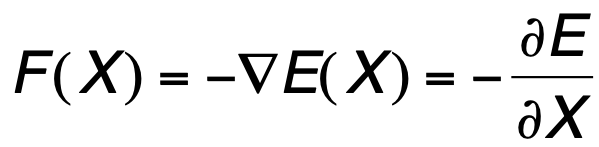 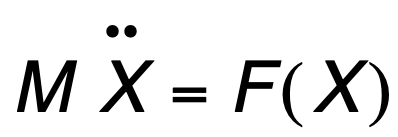 M diagonal mass matrix
.. means second order
   differentiation with
   respect to time
Newton’s equation cannot be solved analytically:
            Use stepwise numerical integration
MD as a tool for minimization
Energy
Molecular dynamics
uses thermal energy
to explore the energy
surface
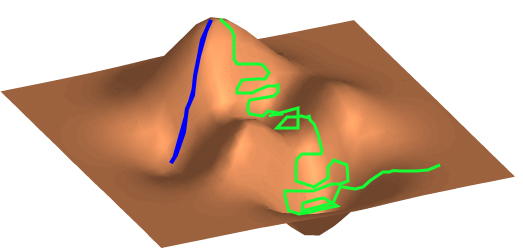 State A
State B
Energy minimization
stops at local minima
position
Crossing energy barriers
State B
I
Energy
Position
DG
State A
A
B
time
Position
The actual transition time from A to B is very quick (a few pico seconds).

What takes time is waiting. The average waiting time for going from A to B 
can be expressed as:
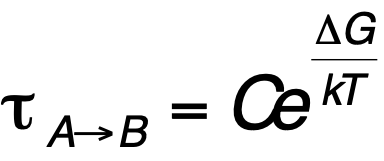 Biomolecular Simulations
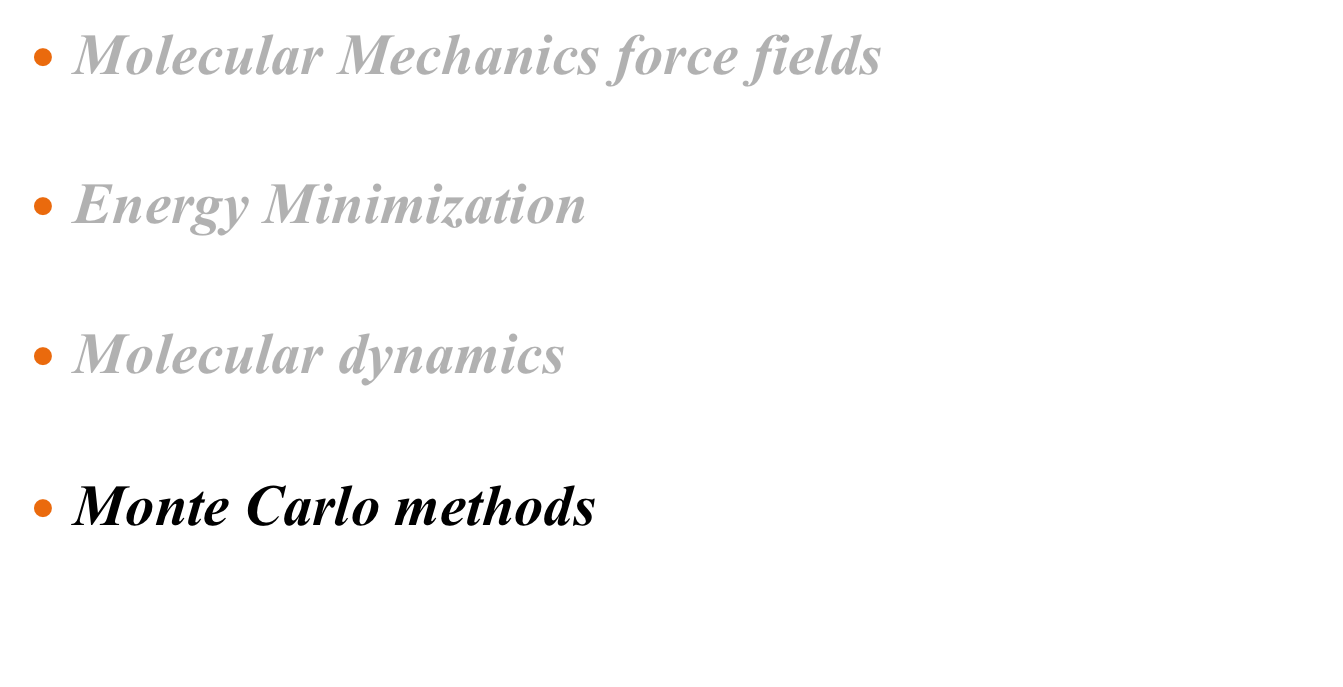 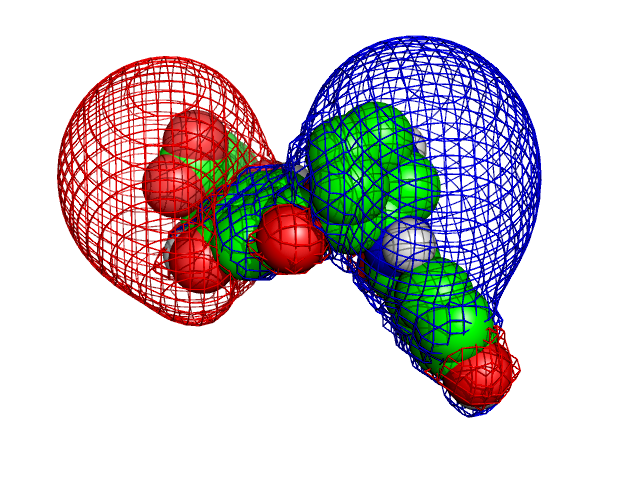 Monte Carlo: random sampling
A simple example:
Evaluate numerically the one-dimensional integral:



Instead of using classical quadrature, the integral can be rewritten as
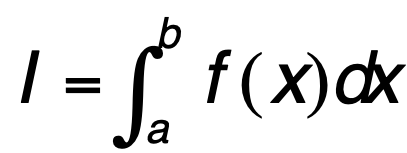 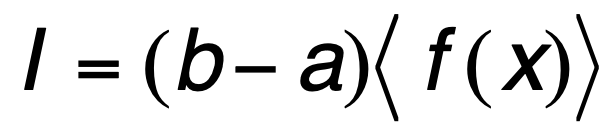 <f(x)> denotes the unweighted average of f(x) over [a,b], and can be
 determined by evaluating f(x) at a large number of x values randomly
 distributed over [a,b]
Monte Carlo method!
A famous example: Buffon’s needle problem
The probability that a needle of length
L overlaps with one of the lines, distant
from each other by D, with L≤D is:
D
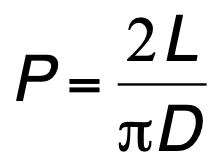 For L = D
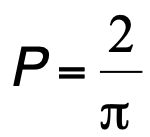 Method to estimate p numerically:
“Throw” N needles on the floor, find needles that cross one of the line 
(say C of them). An estimate of p is:
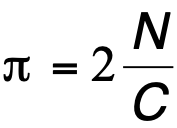 Buffon, G. Editor's note concerning a lecture given by Mr. Le Clerc de Buffon to the Royal Academy of 
Sciences in Paris.  Histoire de l'Acad. Roy. des Sci., pp. 43-45, 1733.
Buffon, G. "Essai d'arithmétique morale." Histoire naturelle, générale er particulière, Supplément 4, 
46-123, 1777
Monte Carlo Sampling for protein structure
The probability of finding a protein (biomolecule) with a total energy 
E(X) is:
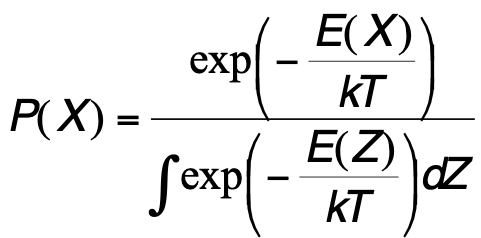 Partition function
Estimates of any average quantity of the form:
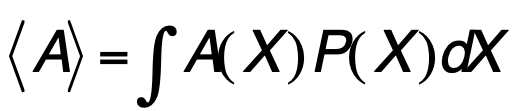 using uniform sampling would therefore be extremely inefficient.
Metropolis and coll. developed a method for directly sampling 
according to the actual distribution.
Metropolis et al. Equation of state calculations by fast computing machines. J. Chem. Phys. 21:1087-1092 (1953)
Monte Carlo for sampling conformations
The Metropolis Monte Carlo algorithm:

	Select a conformation X at random. Compute its energy E(X)


	Generate a new trial conformation Y. Compute its energy E(Y)


	Accept the move from X to Y with probability:




	Repeat 2 and 3.
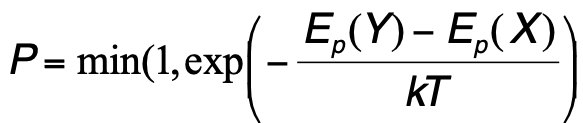 Pick a random number
RN, uniform in [0,1].
If RN < P, accept the
move.